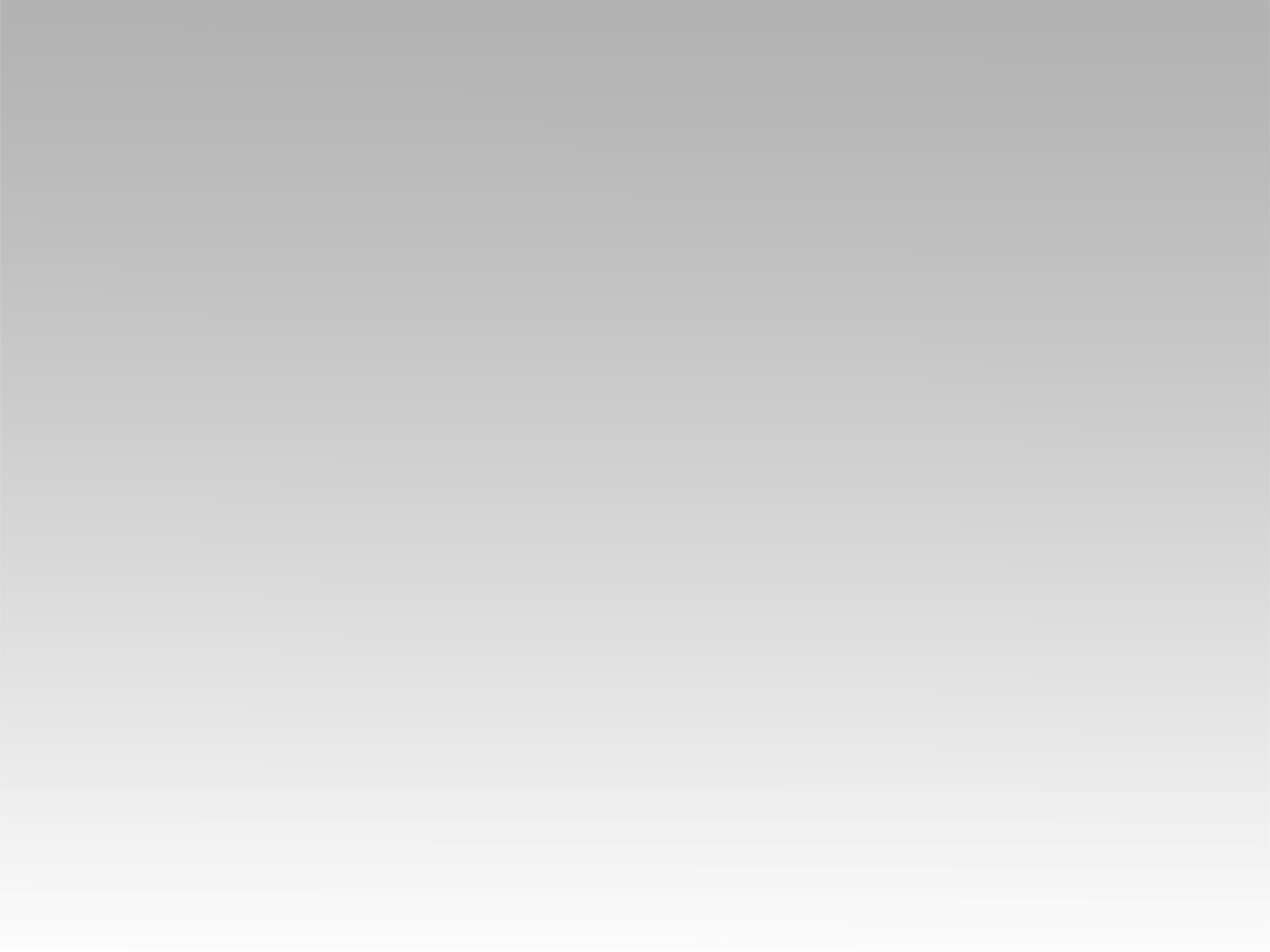 تـرنيــمة
لـك أبقـى مـا دُمـتُ حيـاً
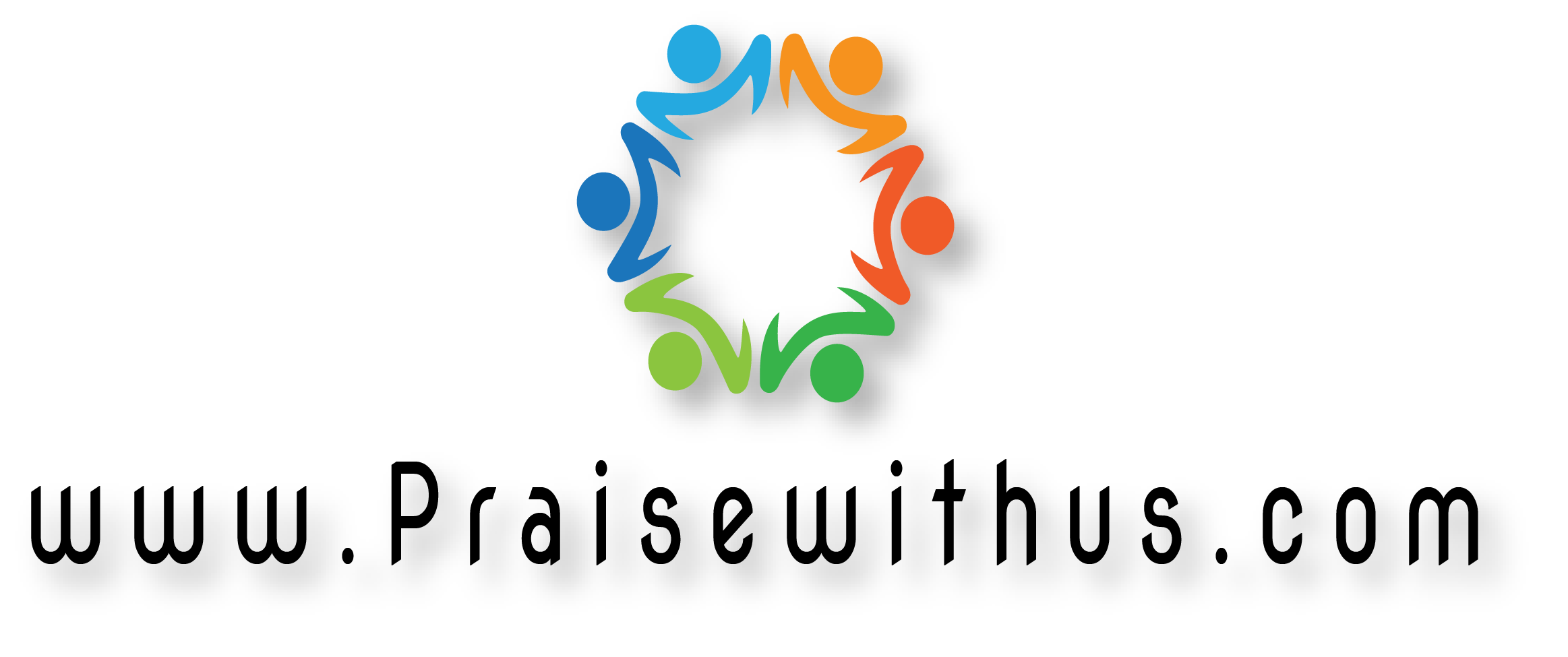 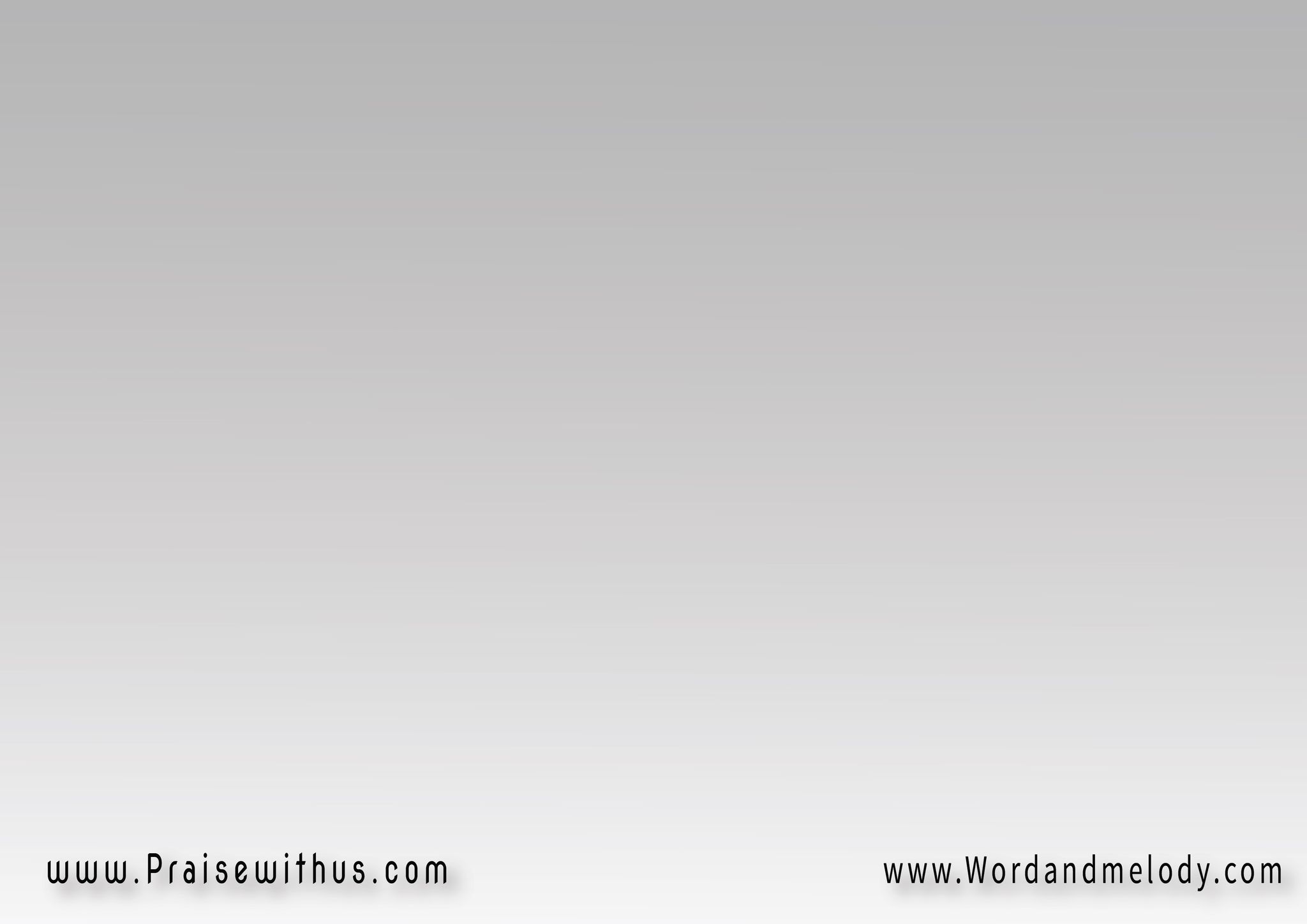 1-
 لك أبقى ما دمت حياً
يا سيدى أحبك
كذا سألقى نفسي بكل
 ما حوت في حضنك
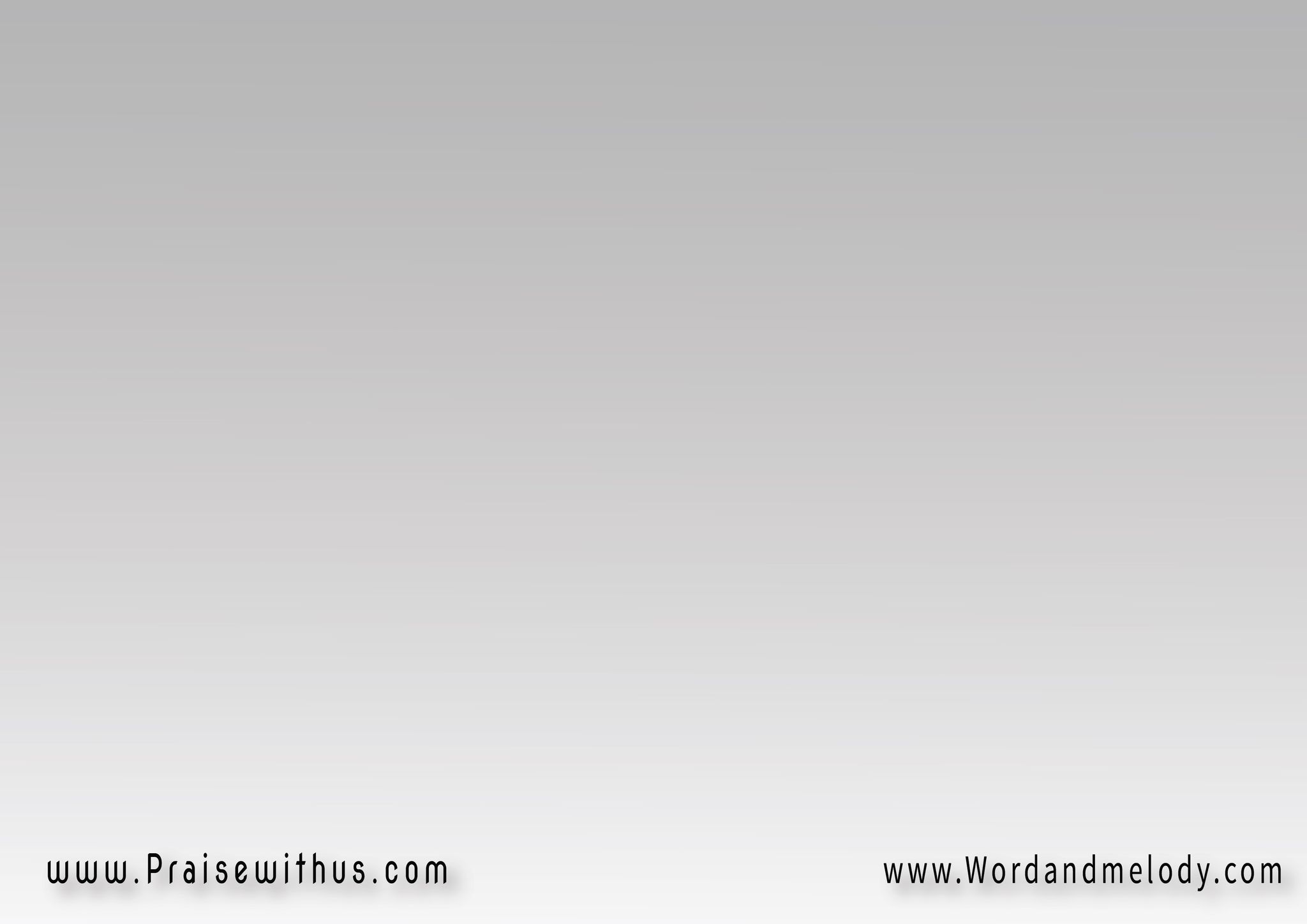 القرار:
فأنت لست جزءاً في قلبي
أنت لي معنى الحياة
بل أنت أقرب لنفسي مني
أنت يا رب النجاة
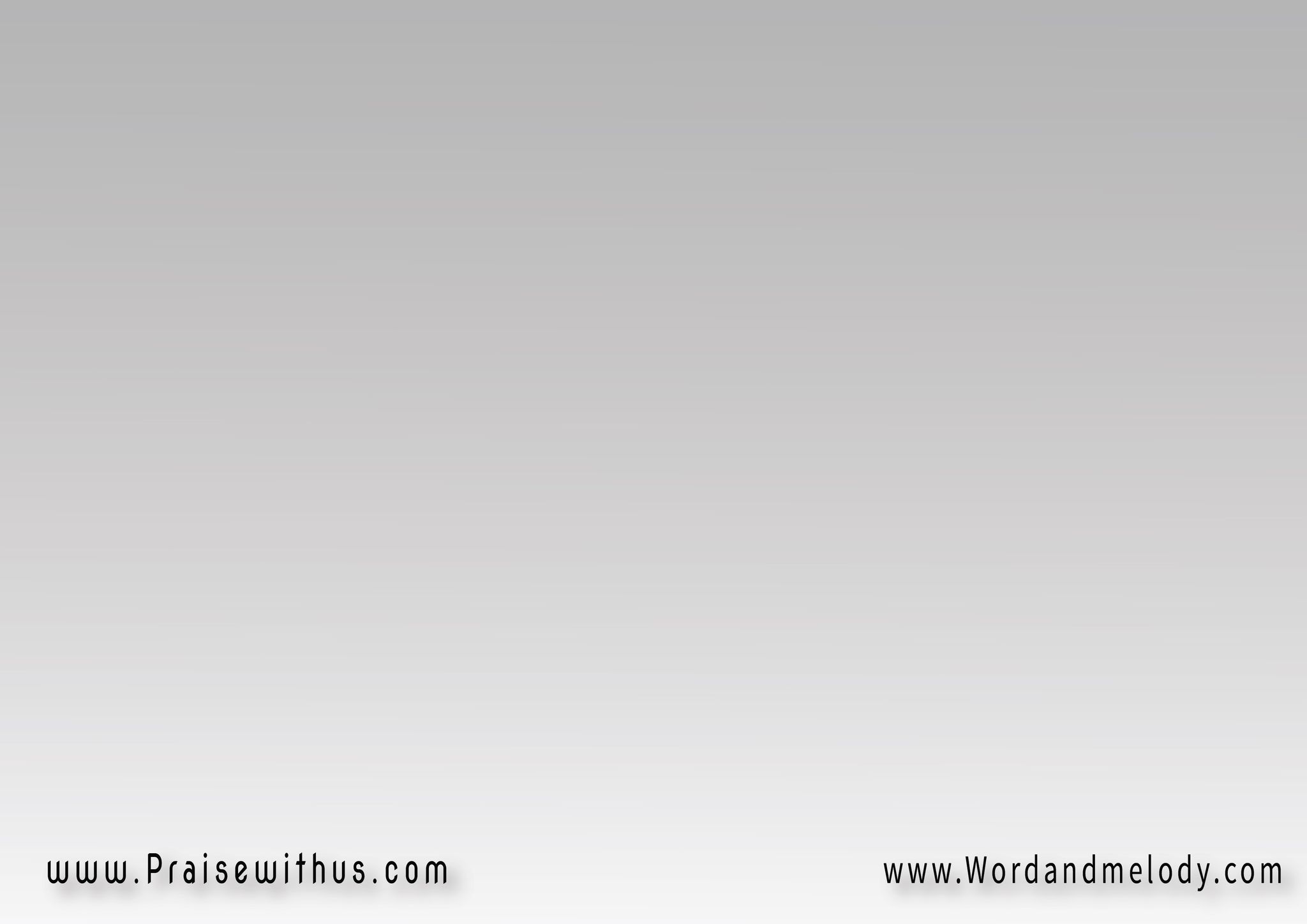 2-
 لك عهدي والقلب فيه
 صادقاً أحبك
لك مدينا بكل عمري
 فأنا كلي لك
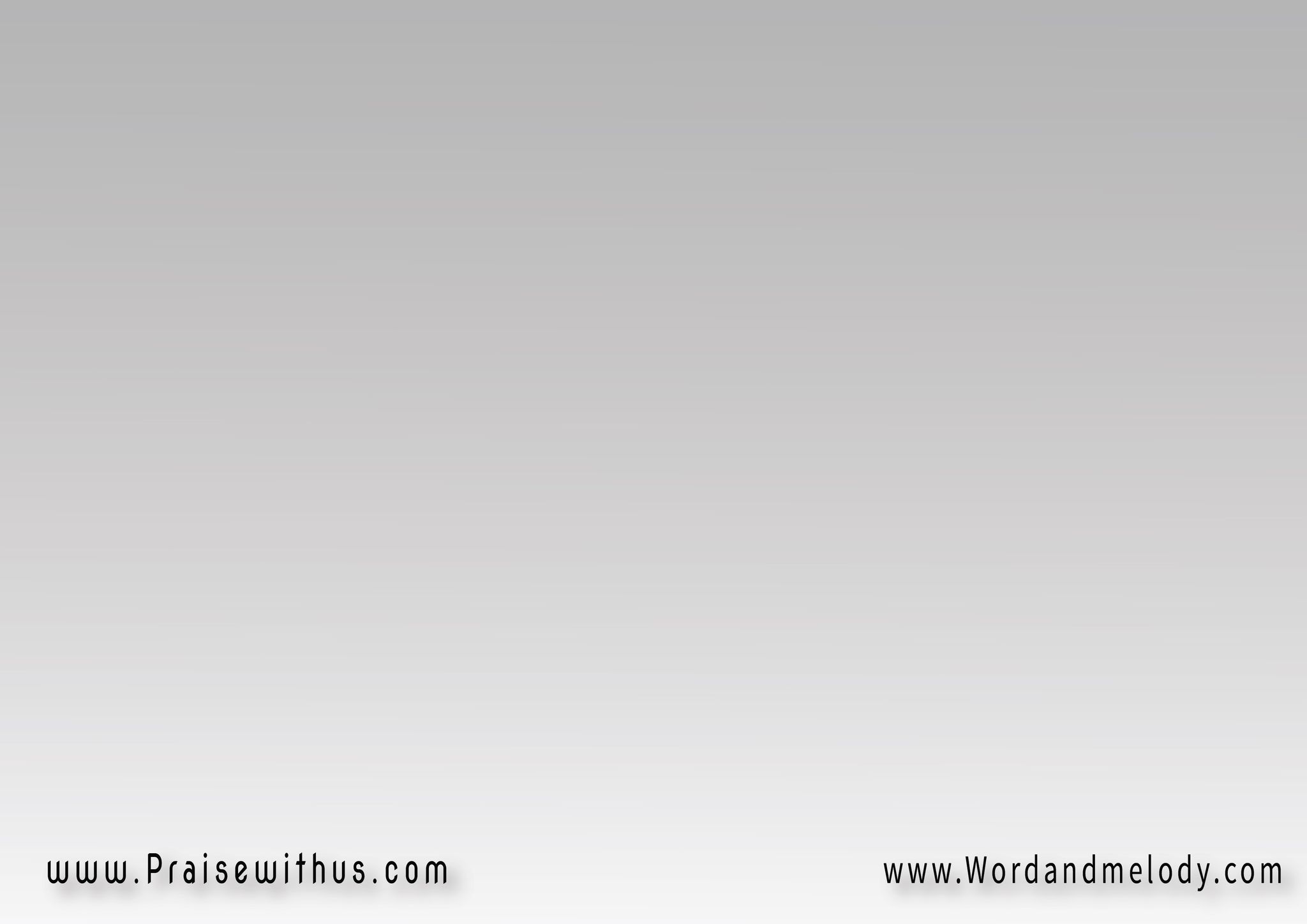 القرار:
فأنت لست جزءاً في قلبي
أنت لي معنى الحياة
بل أنت أقرب لنفسي مني
أنت يا رب النجاة
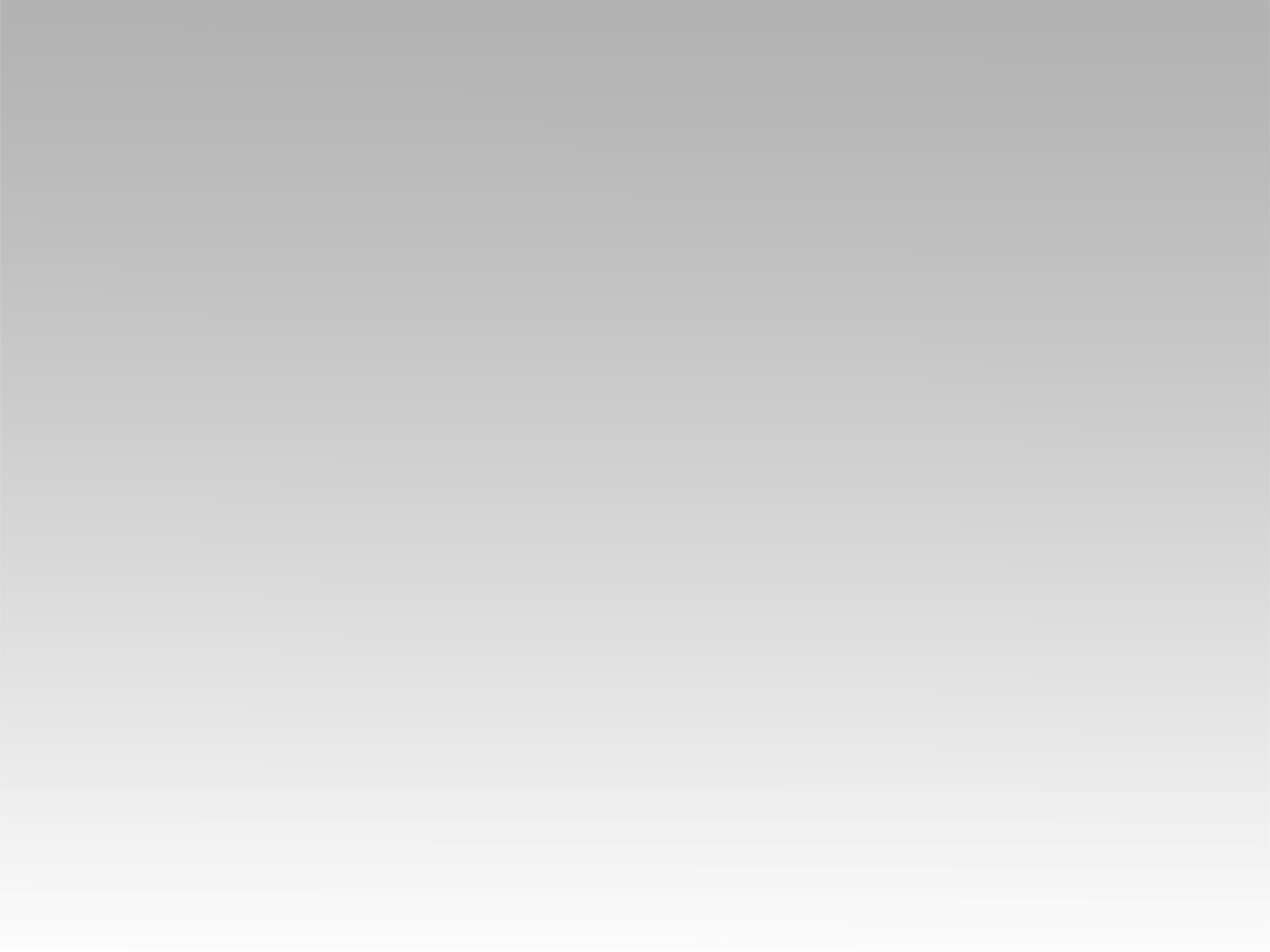 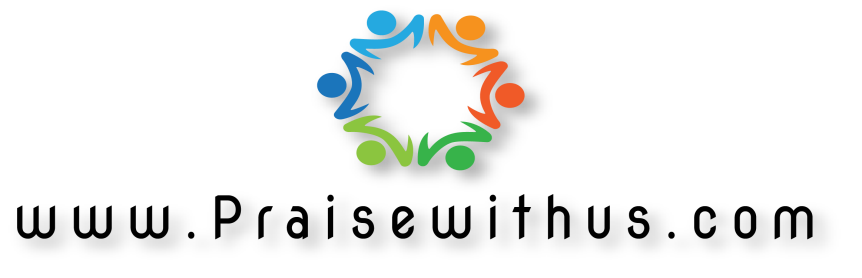